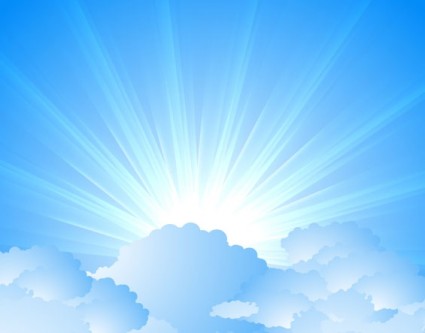 OMICS Journals are welcoming Submissions
OMICS International welcomes submissions that are original and technically so as to serve both the developing world and developed countries in the best possible way.
OMICS Journals  are poised in excellence by publishing high quality research. OMICS International  follows an Editorial Manager® System peer review process and boasts of a strong and active editorial board.
Editors and reviewers are experts in their field and provide anonymous, unbiased and detailed reviews of all submissions.
The journal gives the options of multiple language translations for all the articles and all archived articles are available in HTML, XML, PDF and audio formats. Also, all the published articles are archived in repositories and indexing services like DOAJ, CAS, Google Scholar, Scientific Commons, Index Copernicus, EBSCO, HINARI and GALE.
For more details please visit our website: http://omicsonline.org/Submitmanuscript.php
Journal of Sports Medicine and Doping Studies
Antonios AngoulesDepartment of Essential Medical SubjectsTechnological Institute of AthensGreece
Editorial Board Member
Biography
Antonios G. Angoules MD, PhD is currently a member of the adjunct academic staff at the Department of Essential Medical Subjects, Faculty of Healthcare Professions, Technological Educational Institute of Athens, Greece. Dr Angoules underwent his medical training and later completed an orthopedic and trauma residency in Greece. He has also obtained a Ph. D. thesis from the Medical School of the Greek National University. Dr Angoules completed a clinical fellowship in Trauma and Orthopedics at the Academic Department of Trauma and Orthopedics, Leeds General Infirmary, Leeds, United Kingdom and has authored a number of peer reviewed publications at national and international level.
Research Interest
Include anatomy, orthopedic trauma, knee surgery, knee proprioception, and dance medicine, wound healing and physical rehabilitation
For Upcoming Conferences
http://www.conferenceseries.com/
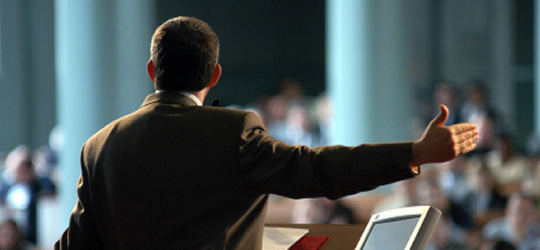 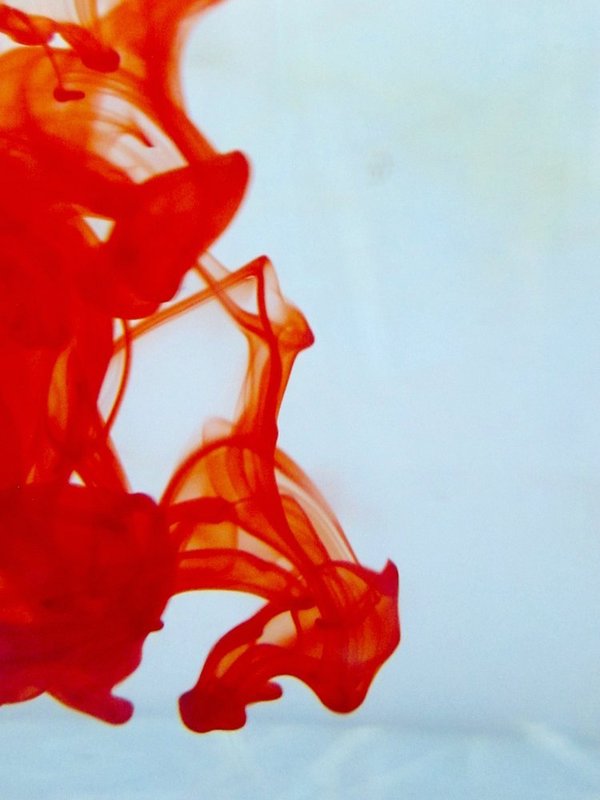 OMICS International Open Access Membership
OMICS International Open Access Membership enables academic and research institutions, funders and corporations to actively encourage open access in scholarly communication and the dissemination of research published by their authors.
For more details and benefits, click on the link below:
http://omicsonline.org/membership.php
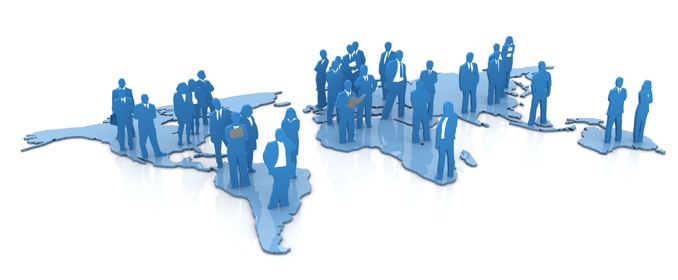